Public Transportation Improvement Plan Advisory CommitteeDecember 12, 2017
Meeting Agenda
Welcome and Introductions			
Review of Last Meeting			
Adopt Committee Bylaws			
Work Plan and Guiding Statement		
Early Decision Points				
Low Income Fare
Regional Coordination
FY19 Service Proposal
Public Comment
Follow Up: New Members
Dan Bower, Executive Director, Portland Streetcar

Pat Daniels, Executive Director, Constructing Hope

Esmeralda Flores, Rider Representative: Washington County

Renata Frantum, Rider Representative: East Portland/East Multnomah County

Ben Johnson, Rider Representative: Clackamas County

Diana Nunez, President, Hispanic Metropolitan Chamber
Review of HB 2017
Comprehensive transportation package
1/10th of 1 percent payroll tax on individuals
90% of funds raised returned to district
Grant-based not formula-based
Tax imposed July 1, 2018
1st funds received ~Jan. 1, 2019
FY 2019 ~$26m, FY 2020 ~$50m
Advisory Committee
TriMet Plan & Regional Plan
We’re ahead of the rules committee

Advisory Committee Bylaws
Name & Committee Purpose
Committee Operation			
Subcommittees
Officers			
Committee Membership			
Member Responsibilities	
Member Appointment and Alternates
Adoption and Amendment
Advisory Committee Decision Making

Advisory Committee Guiding Statement
The Public Transportation Improvement Plan will guide TriMet on how to spend State Transportation Improvement Funds (STIF) for the following purposes:
 
expansion of existing/creation of new transit services, except for light rail, with consideration for communities with a high percentage of low-income households,
 
programs to reduce transit fares for communities with a high percentage of low-income households,
 
procurement of buses powered by natural gas or electricity,
 
capital projects required for the creation, expansion or improvement of transit services,
 
expansion of existing/creation of new transit services in communities outside the TriMet service district, but inside in Clackamas, Multnomah, and Washington counties, and
 
regional coordination/reduction of fragmentation between TriMet and communities outside the TriMet service district, but inside Clackamas, Multnomah, and Washington counties.
Advisory Committee Work Plan
PTIP Advisory Committee Guiding Statement

Dec. 
2017
Regional Coordination 
(e.g., shuttles)
New Service: FY19
Low Income Fare




New Service: FY20-23
Service vs. Capital: service vs buses vs. system capital?
Jan. 
2018

Feb. 
2018
Service Tradeoffs

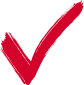 Mar. 
2018
Service Plan

April 
2018
Final Public Transportation Improvement Plan
= Decision Point


Early Business: Low Income Fare
HB 2017: programs to reduce fares for public transportation for communities with a high percentage of low-income households
Poverty has been increasing…
Changes in poverty by race since 1990 in the Portland Metro region
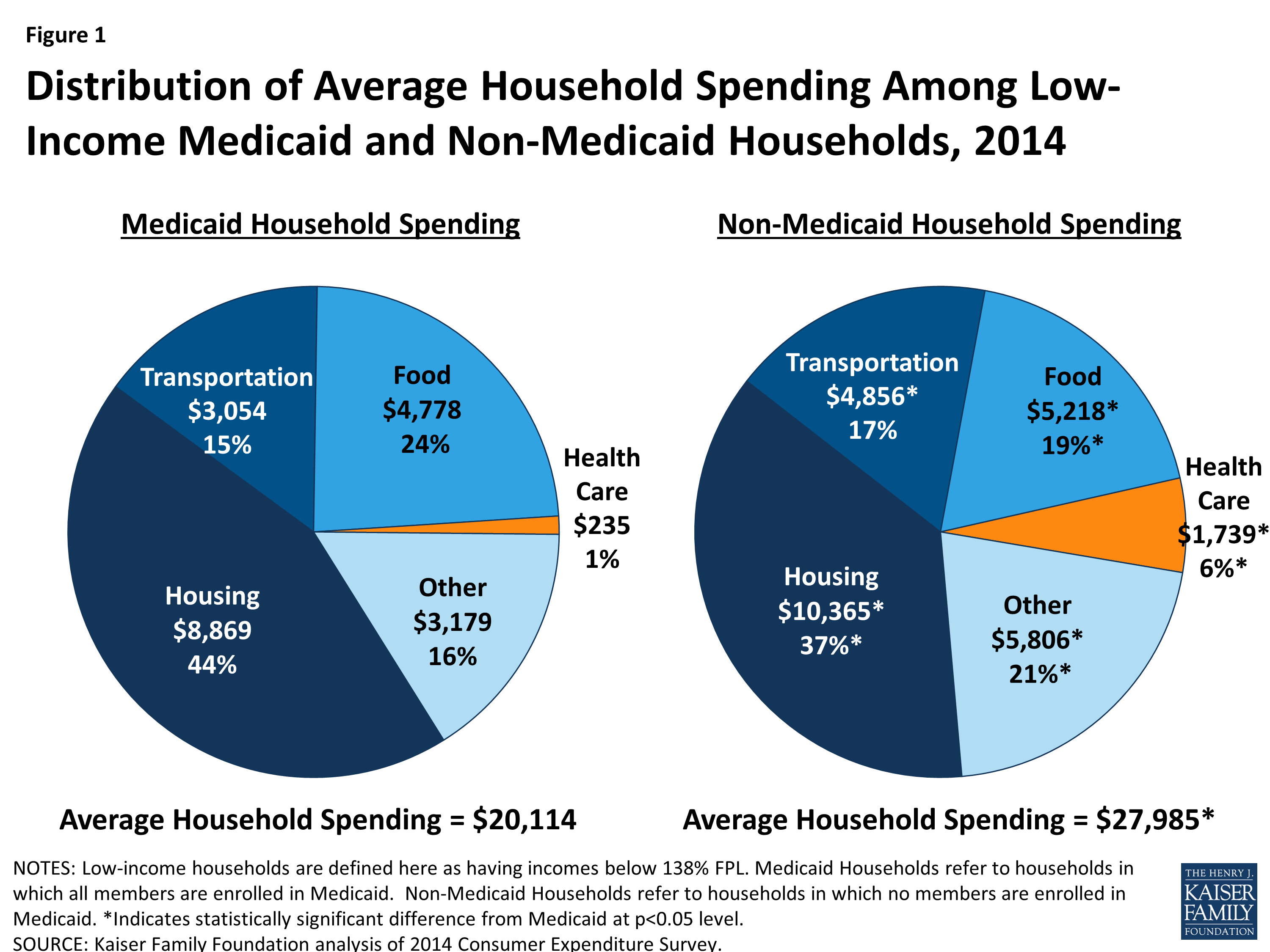 TriMet spent 3 years investigating the feasibility of a broader low-income fare program
Sustainable: Funding is ongoing and costs are shared with regional partners.

Meaningful: Program is designed to address needs of low-income riders. Access should be convenient and easy for customers.

Targeted: Benefits should be directed to those that need them most, by way of established eligibility criteria. Program employs eFare technology to maximize direct impact.

Manageable: Administering the program requires minimal cost and leverages existing agency agreements with nonprofits and community based organizations. Eligibility should be managed by organization(s) that have expertise in screening for income-based programs.
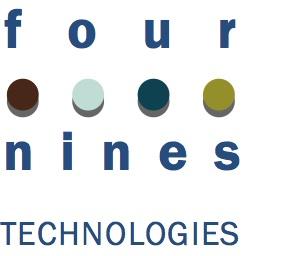 Research Areas
Goals and objectives of low income programs across the country
Discounts offered
Program funding strategies and sources
Subsidy levels and any available revenue and cost impacts as well as ridership data
Eligibility requirements and income thresholds
Verification and means testing processes
Fare payment technology / eFare applicability
Reporting requirements
Other relevant findings, including information on business processes, administrative practices, and lessons learned
Low Income Fare Taskforce
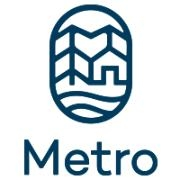 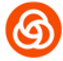 TriMet Leadership and Metro Councilor Sam Chase

22 members from across the Tri-County area

A regional collaborative effort
Taskforce Participants
Taskforce Meetings
Meeting 1 - Build understanding of existing programs around the country

Meeting 2 - ORCA Lift Case Study review

Meeting 3 - Program Parameters, subsidy and eligibility, balancing the tradeoffs 

Meeting 4 - Funding Ideas, Options, and Strategies 

Meeting 5 - Final Recommendations and Next Steps
Taskforce Final Outcomes
Taskforce members agreed to support the development of a regional LIF program

Recommended eligibility of up to 200% FPL

Recommended a program subsidy at 50% off of an Adult day pass and 70% off of an Adult monthly pass
Equivalent to Honored Citizen and Youth Fare structures
Projected Cost and Funding Strategy
Approximately $12.3 million; supporting up to 45,000 riders

Advocate for public transportation funds => State’s Transportation package… Transportation Package Passed!!!

TriMet’s commitment that new resources would be prioritized to fund the new LIF Program and service increases

Funding  = statewide payroll tax (1/10 of 1%) set for 7/18

Funds will not be received until early 2019; however, TriMet’s goal is to operationalize in July 2018
Program Development - Outreach
Transit Equity Advisory Committee (TEAC)
Low Income Fare Taskforce
TriMet Community Partner Forums
TriMet Fall 2017 Open Houses
Online Survey
Program Development – Next Steps
Board Ordinance 
Database development 
Online application portal
Marketing and Communication Plan
Partnership MOU’s
Procurement of Registration sites
Field Training
System Testing
July program launch
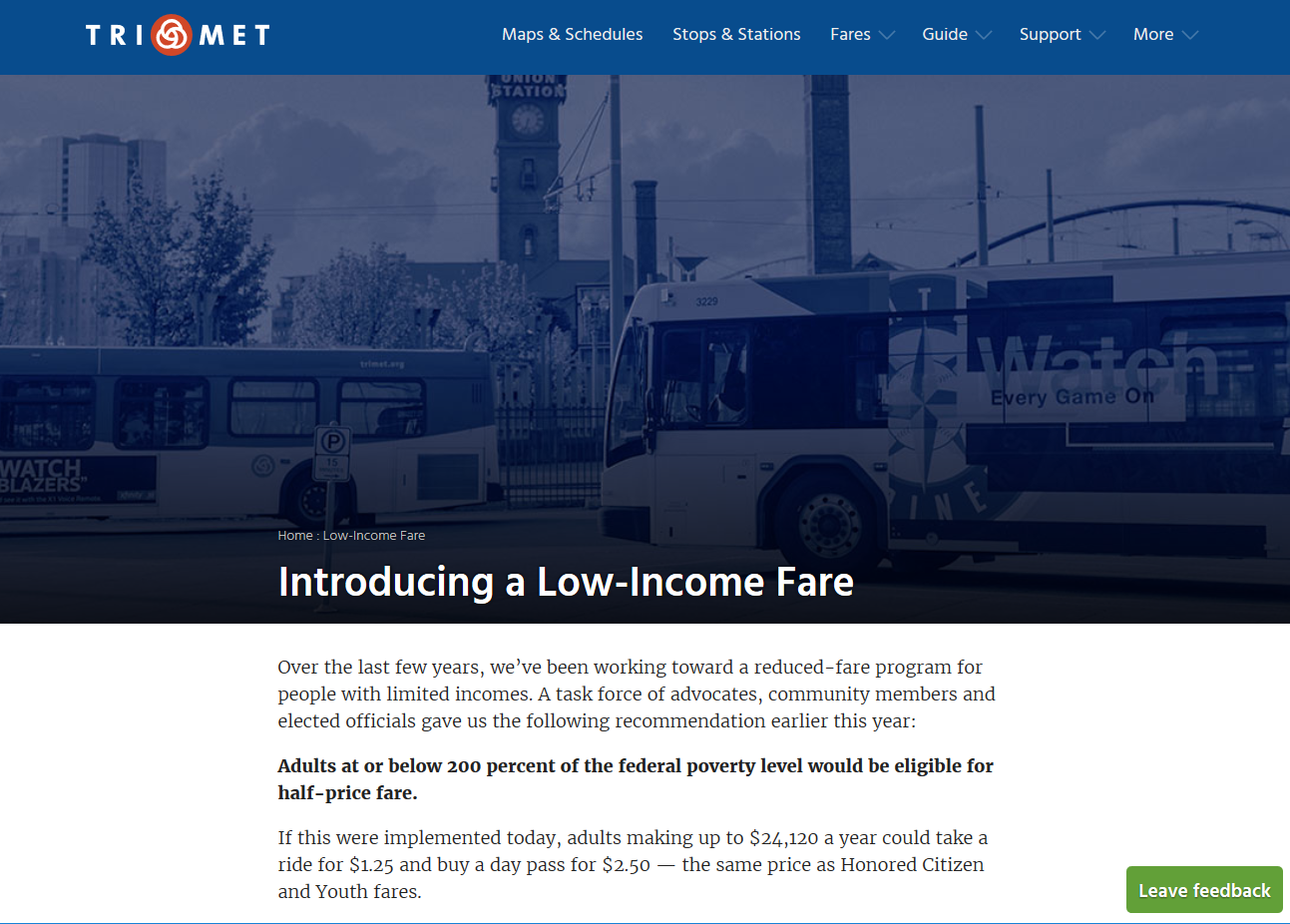 Questions?

Lead Program Contact
TriMet’s Diversity and Transit Equity Director
John Gardner


Questions or Ideas –
https://trimet.org/lowincome/index.htm 
gardnerj@trimet.org
Public Comment
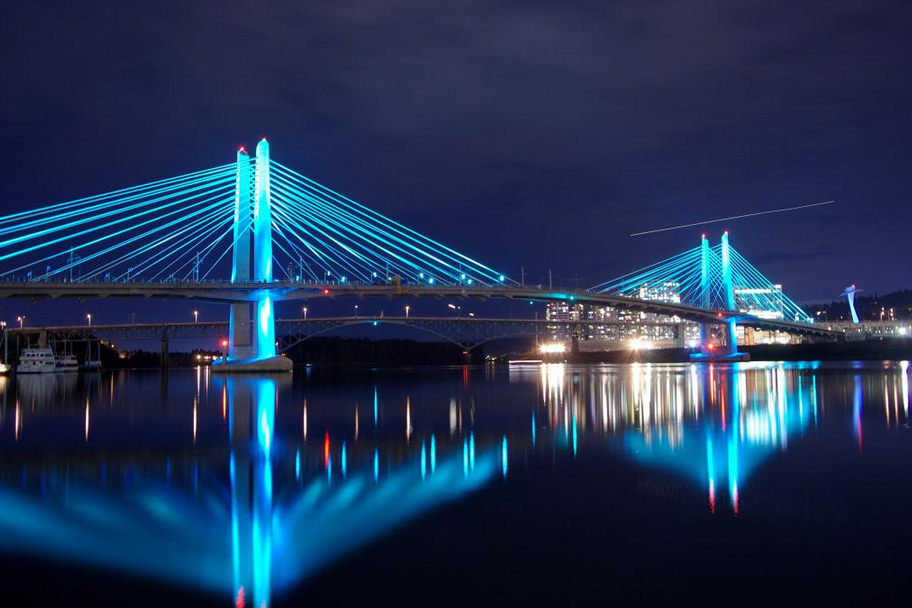